بسم الله الرحمن الرحيم
الصف/ الثاني
المادة / رياضيات
اليوم/
التاريخ/       / 1443هـ
معلمة المادة / مباركة الزبيدي
الفصل  9  :
الأعداد حتى 1000
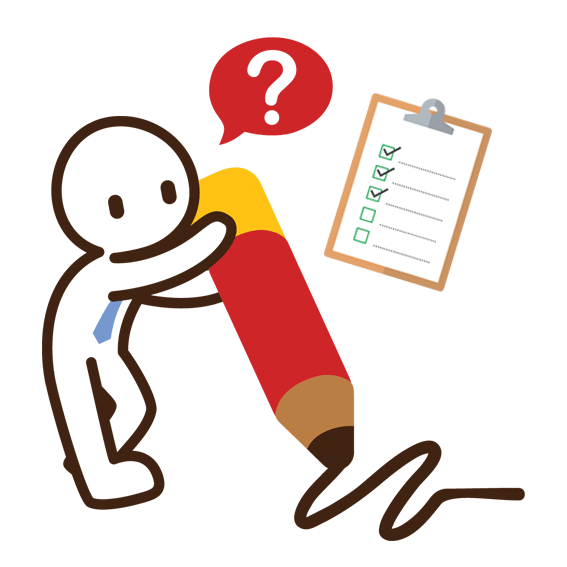 عنوان درس اليوم  /
أحل المسألة
فكرة الدرس/
أنشئ قائمة لأحل المسألة .
خطوات حل المسألة
الخطوة الثانية
الخطوة الأولى
أفهم
أخطط
الخطوة الثالثة
الخطوة الرابعة
أحل
أتحقق
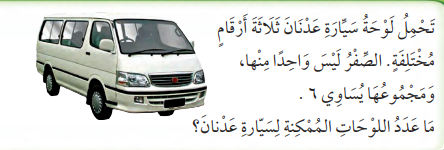 أحاول
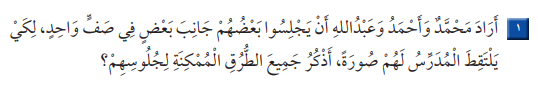 أتدرب
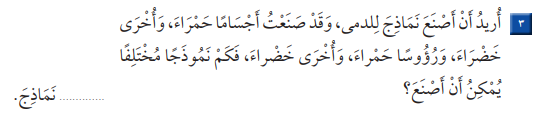 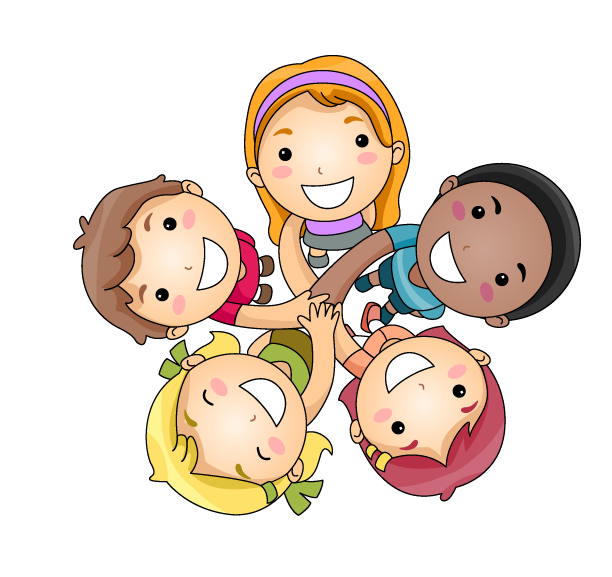 الواجب
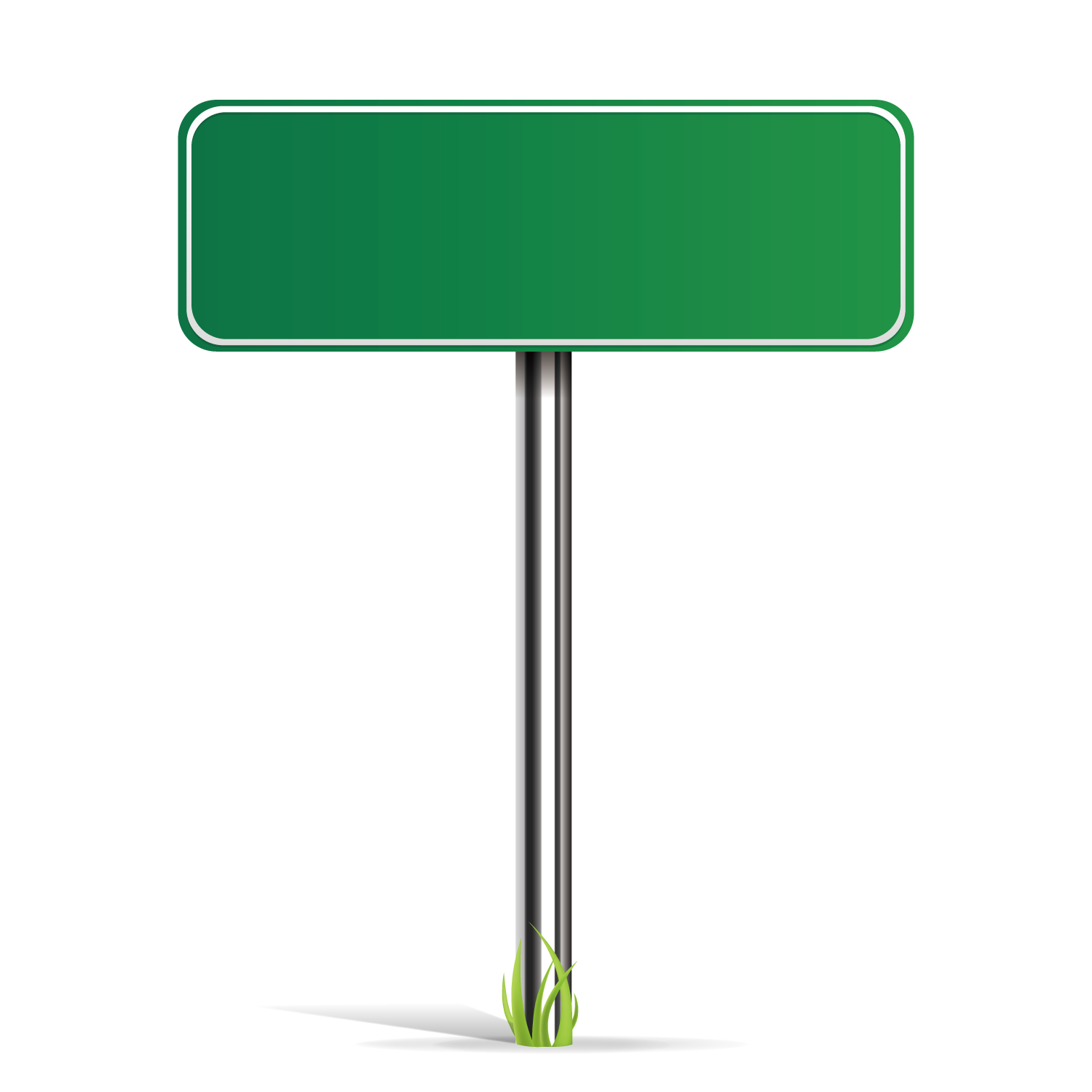 رقم 2 – 4 صفحة 67